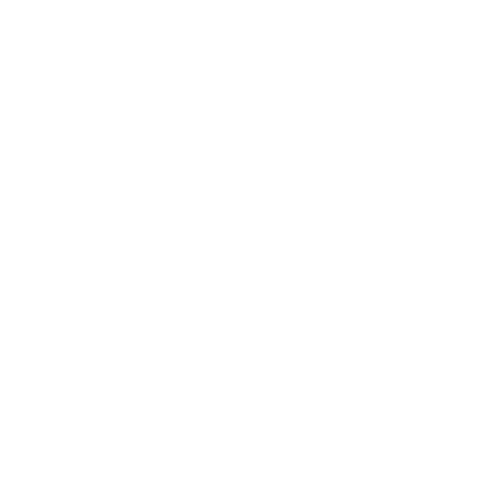 National Aeronautics and Space Administration
Prior terrestrial flux error
Posterior terrestrial flux error (E1)
Postdoc Research
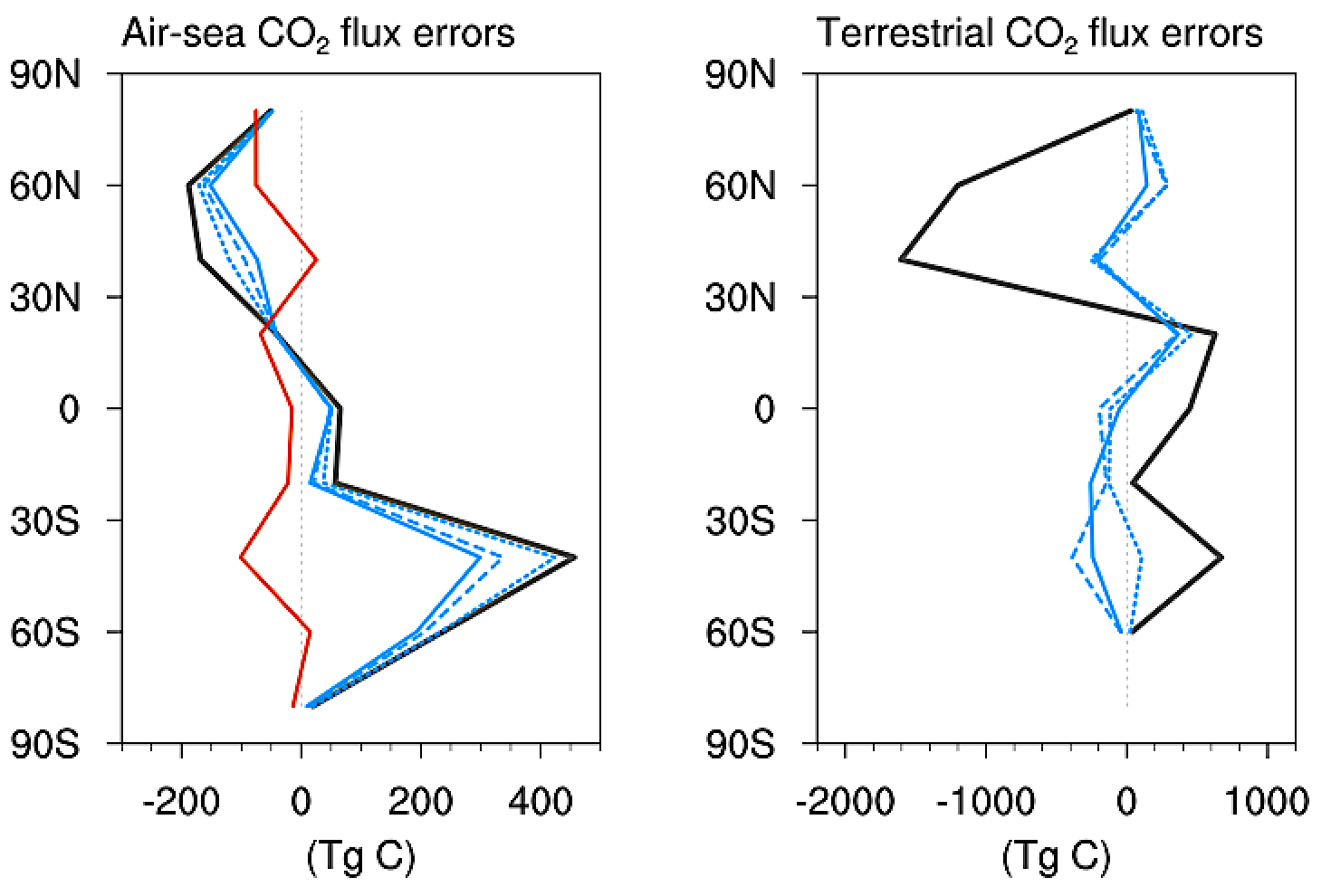 OG
LNLG
LNLGOG
Prior 
Posterior (E1)
Posterior (E2)
The potential of the Orbiting Carbon Observatory-2 (OCO-2) column CO2 measurements to constrain air-sea CO2 fluxes
Posterior air-sea flux error (E2)
Prior air-sea flux error
Posterior air-sea flux error (E1)
Author: Jeongmin Yun, JPL Postdoctoral Fellow (329G)
Advisor: Junjie Liu (329G)
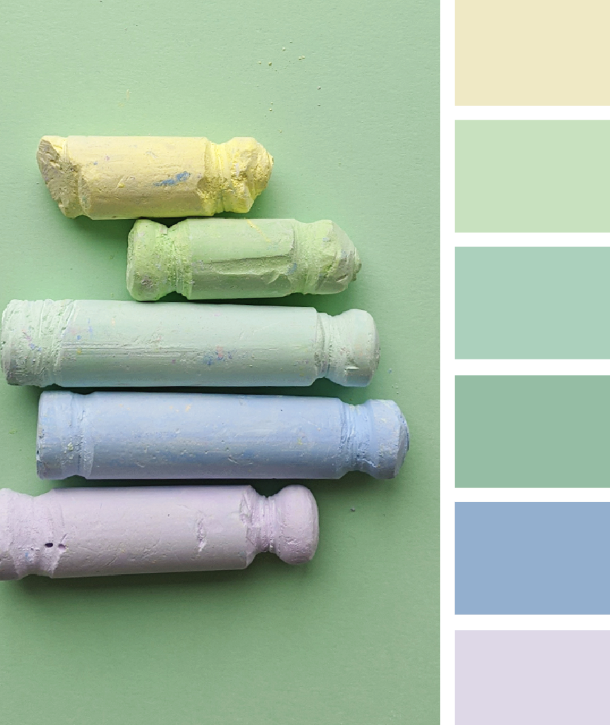 Key points
Constraining air-sea fluxes through inverse models assimilating OCO-2 XCO2 data remains challenging due to the smaller magnitude of air-sea CO2 flux compared to terrestrial CO2 flux.
Sequentially optimizing terrestrial CO2 flux first and then air-sea CO2 flux can improve the inversion performance for constraining air-sea CO2 flux in the Southern Ocean.
Introduction
Approach
Carbon Monitoring System Flux global inverse modeling system
Accurately estimating air-sea CO2 flux is crucial to monitor changes in the carbon uptake ability of oceans, but this remains challenging.
OSSEs (observing system simulation experiments)
to evaluate the utility of OCO-2 XCO2 observations for constraining air-sea CO2 flux through the inversion system
Exp_1
OCO-2 satellite has monitored total column CO2 concentration (XCO2) over the globe since 2014.
Prior terrestrial flux
Posterior terrestrial flux
Optimize using true XCO2 over ocean and/or land
Assessing inversion performance by comparing posterior flux to true flux
Prior air-sea flux
Posterior air-sea flux
This study introduces a way for constraining air-sea CO2 flux through a global inverse model assimilating OCO-2 XCO2 data.
Exp_2
Posterior terrestrial flux using true land XCO2
Optimize using true XCO2 over ocean
Time period: 2018, monthly  
Prior flux: MOM6, CLM5
True flux: ECCO-Darwin, CARDAMOM
Posterior air-sea flux
Prior air-sea flux
Results
< Seasonal difference (JJA minus DJF) of flux errors >
Potential solution:Sequentially optimizing terrestrial CO2 flux first and then air-sea CO2 flux only more than 50% improvement of air-sea flux estimates in the Southern Ocean
3
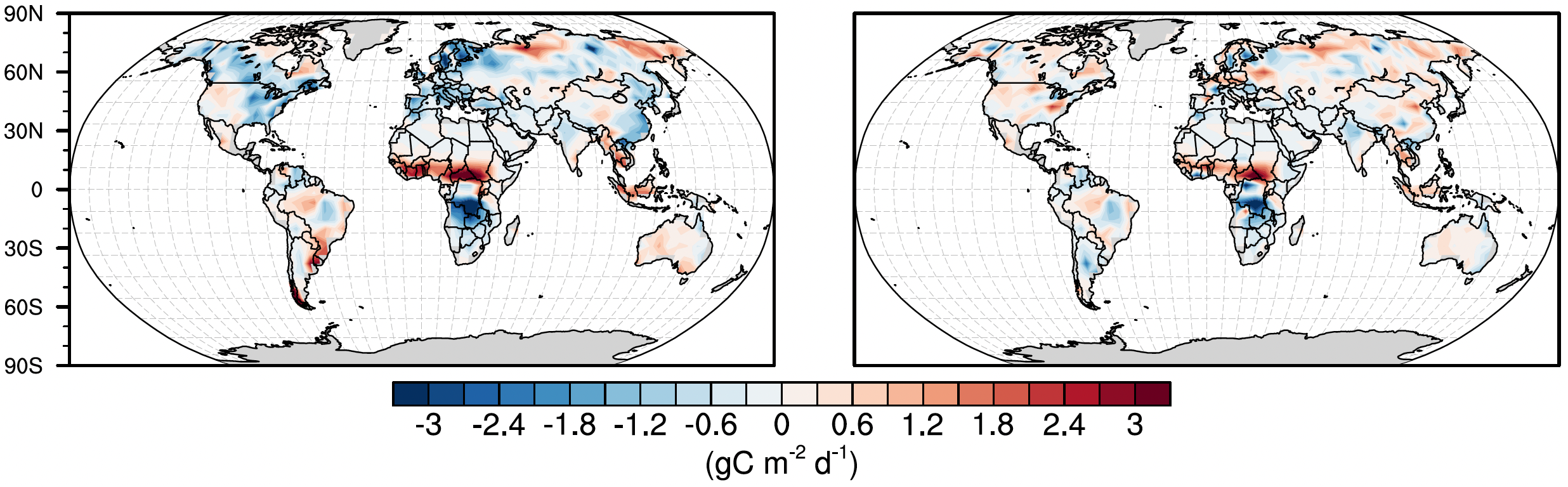 < Monthly variations of total air-sea flux in the Southern Ocean >
(gC m-2 d-1)
Observation number
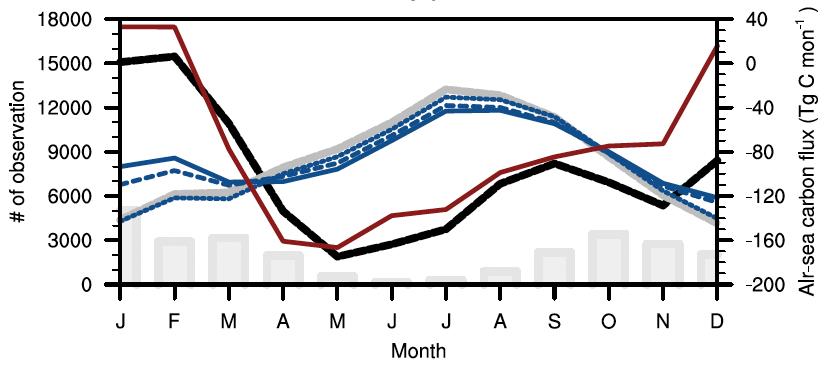 LNLGOG XCO2
LNLG XCO2
OG XCO2
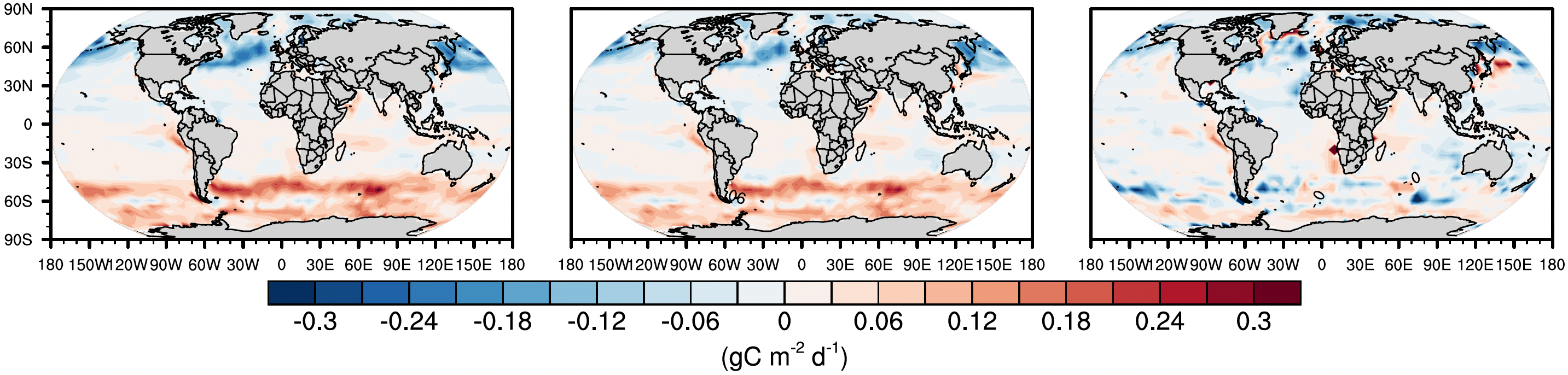 True flux
Prior flux
Posterior flux (E1)
Posterior flux (E2)
Flux error (RMSE) reduction
       E1: 2–22% (2–19 Tg C mon-1) 
       E2: 54% (47 Tg C mon-1)
(gC m-2 d-1)
< Contributions of terrestrial and air-sea fluxes to observed atmospheric XCO2 changes >
Current problem:Typical inverse modeling, which simultaneously optimizes terrestrial and air-sea fluxes using XCO2 observations, rarely minimizes air-sea flux errors.
Problem cause:Too small contributions of air-sea flux to observed atmospheric XCO2 changes compared to terrestrial flux
1
2
(b) LNLG XCO2 (JJA)
(a) OG XCO2 (JJA)
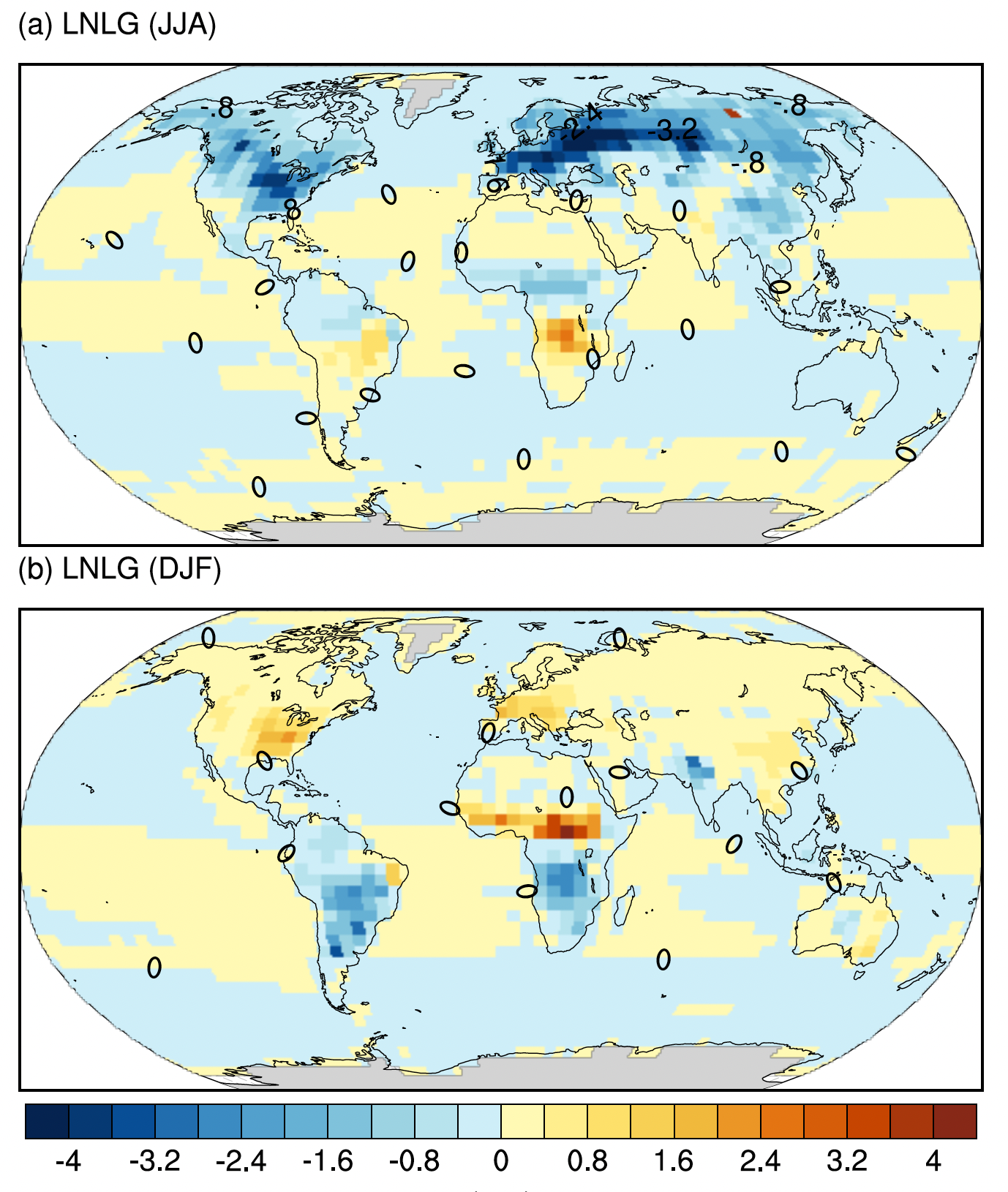 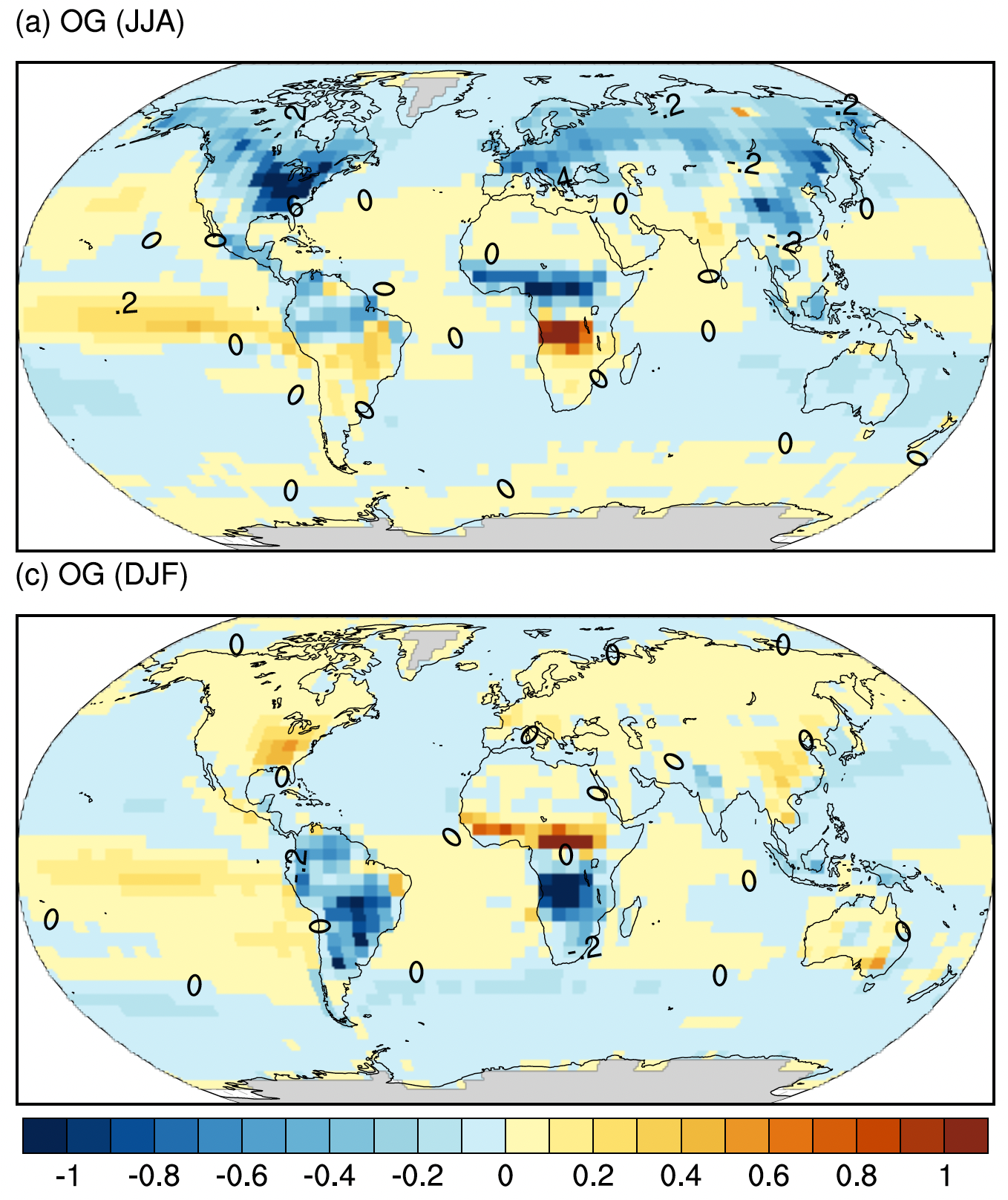 < Seasonal difference (JJA minus DJF) of flux errors >
< Mean contributions for JJA >
(unit: Pg C )
(d) LNLG XCO2 (DJF)
(c) OG XCO2 (DJF)
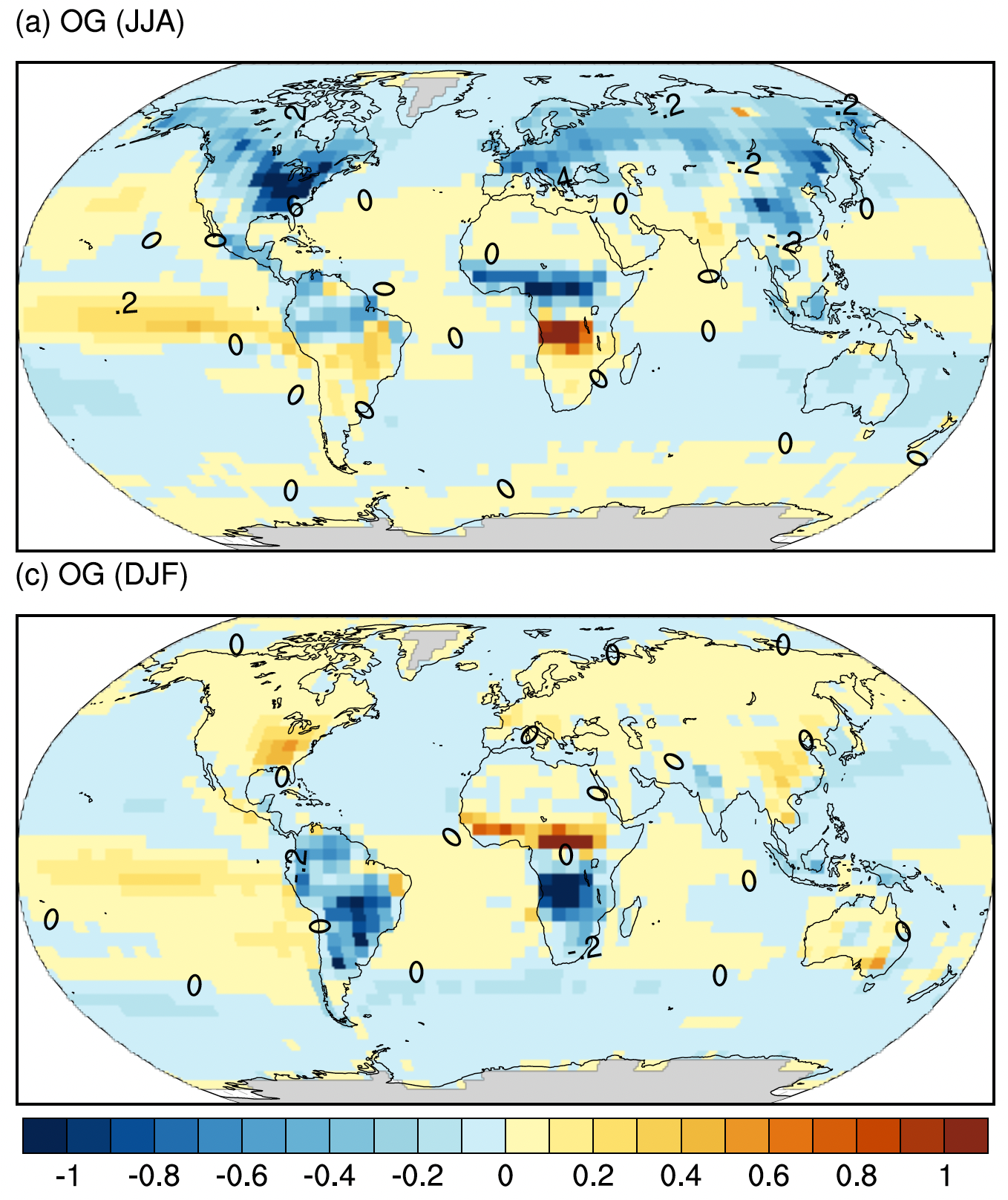 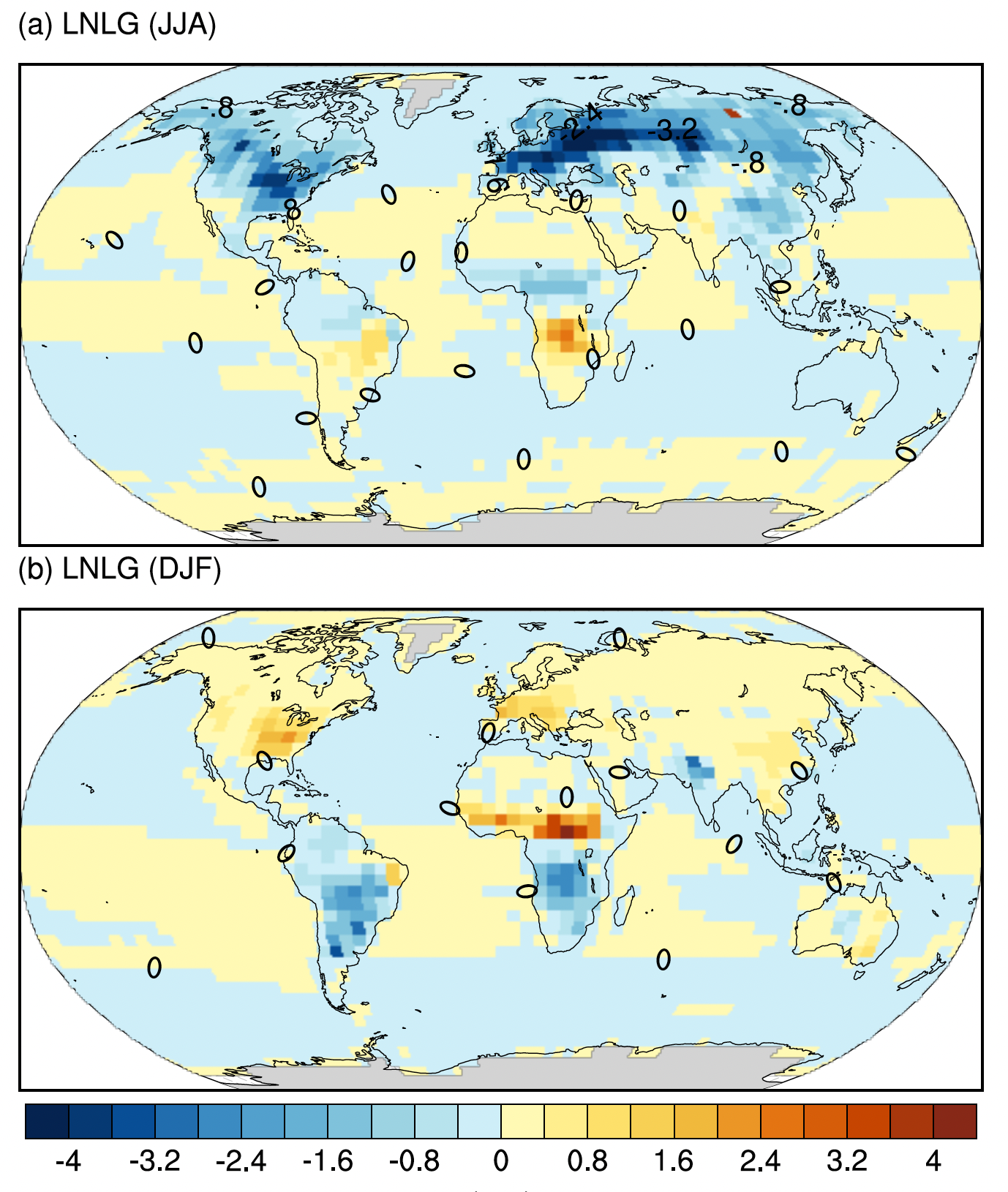 (unit:10-2 ppm)
(10-2 ppm)
(10-2 ppm)
Implication
Our research contributes to the OCO-2 science mission objectives by introducing a new approach for constraining air-sea CO2 flux through a global inverse model that assimilates OCO-2 XCO2 data.
The introduced approach would enhances our understanding of carbon flux dynamics, especially in the Southern Ocean, aiding in the mission's goal of monitoring carbon sources and sinks and quantifying their spatio-temporal variability.
National Aeronautics and Space Administration
Jet Propulsion Laboratory
California Institute of Technology
Pasadena, California

www.nasa.gov
Publications and Acknowledgements:
The potential of the Orbiting Carbon Observatory-2 column CO2 measurements to constrain air-sea CO2 fluxes, Yun and Liu, Biogeoscience, in prep

Author Contact Information: 
Phone: (747) 367 – 1415       Email: jeongmin.yun@jpl.nasa.gov
Clearance Number: CL#00-0000
Poster Number: PRD-E-016
Copyright 2023. All rights reserved.